Morse code table
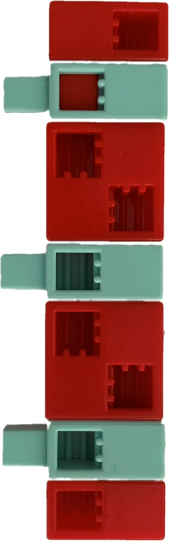 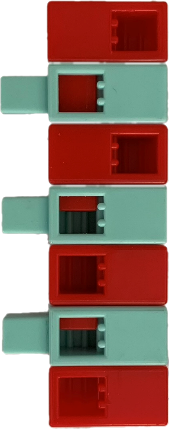 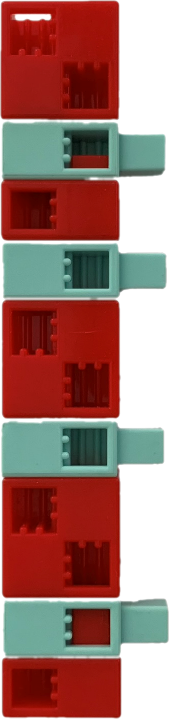 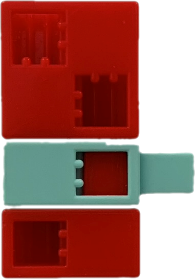 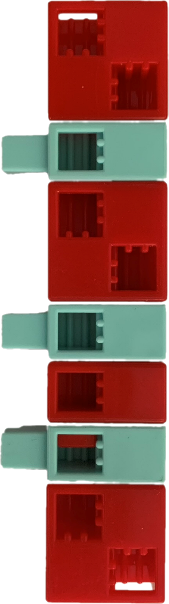 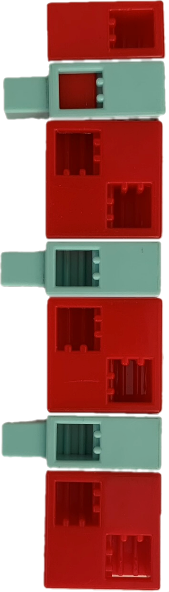 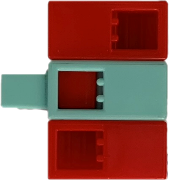 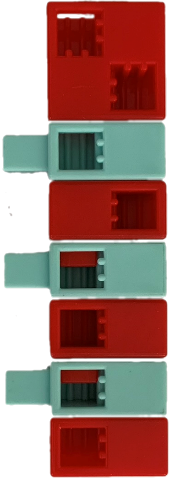 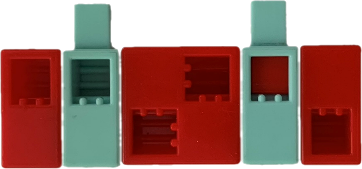 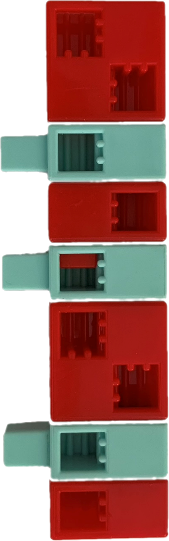 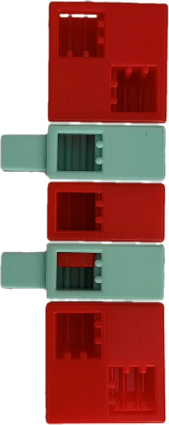 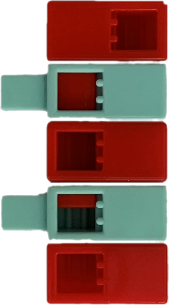 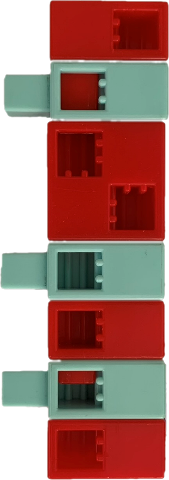 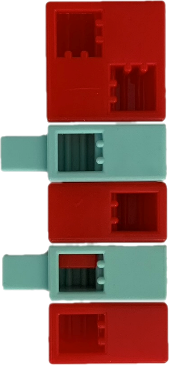 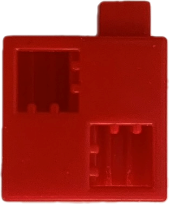 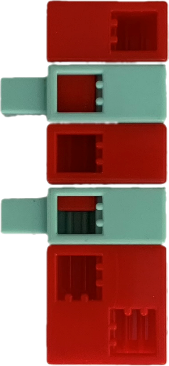 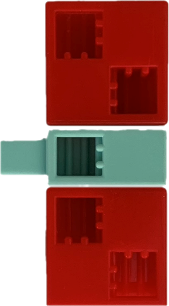 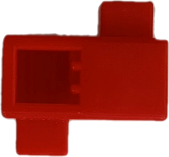 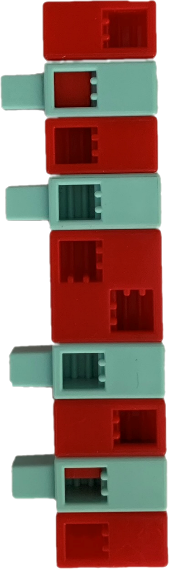 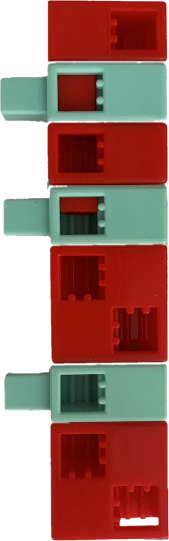 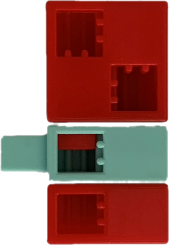 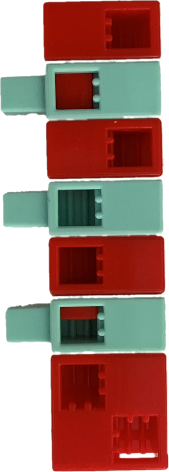 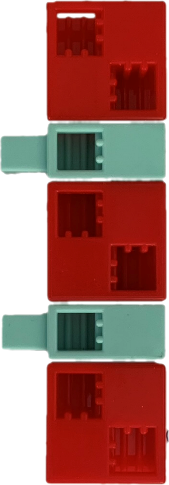 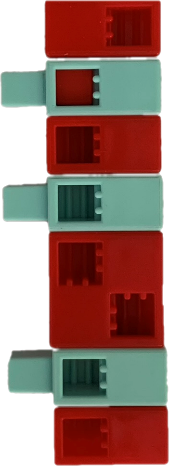 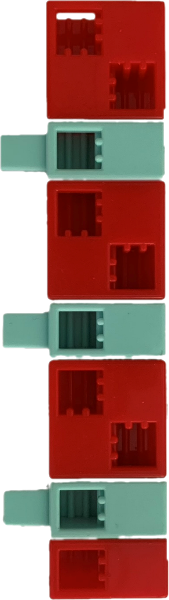 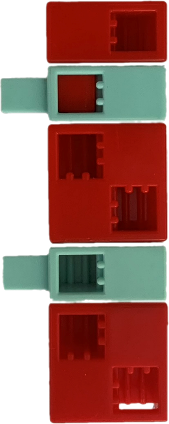 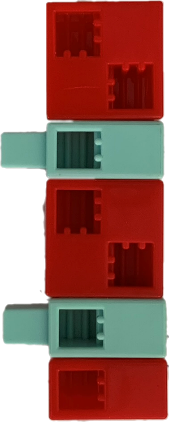 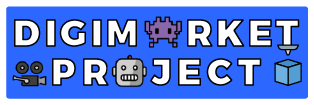 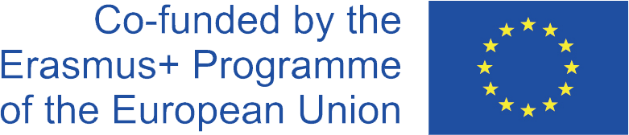 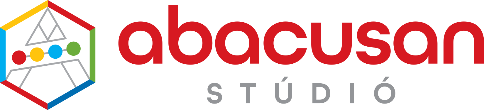 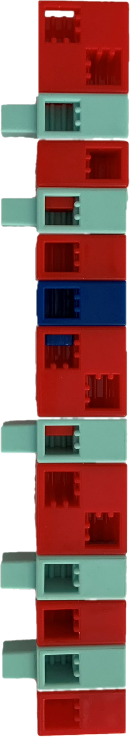 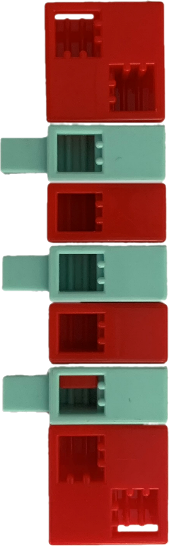 Morse code table
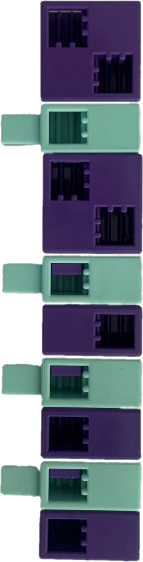 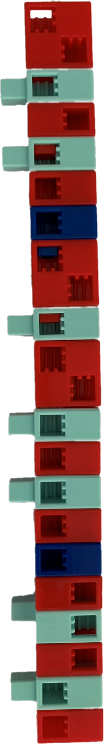 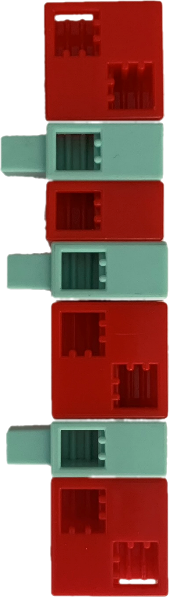 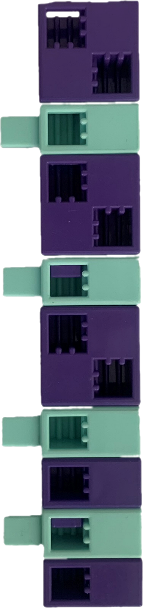 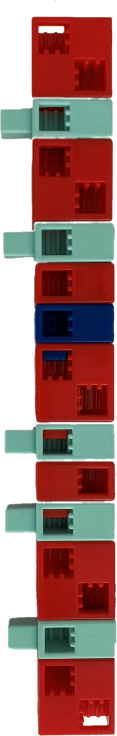 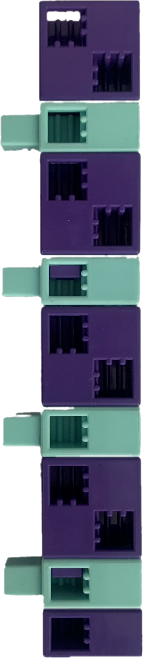 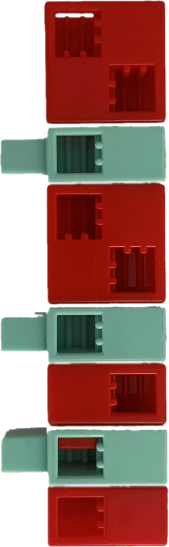 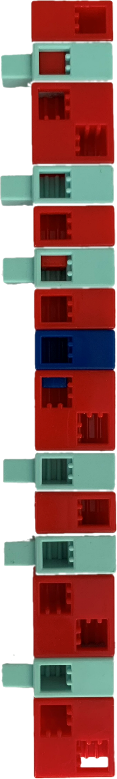 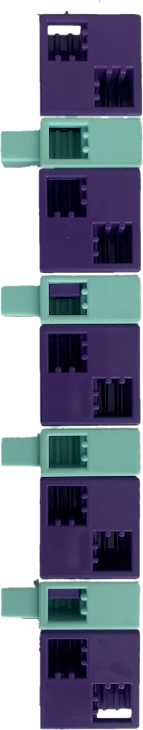 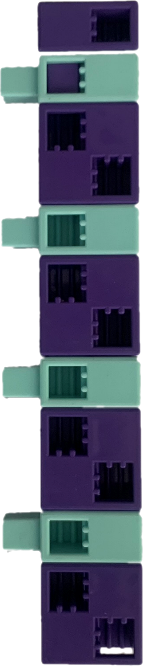 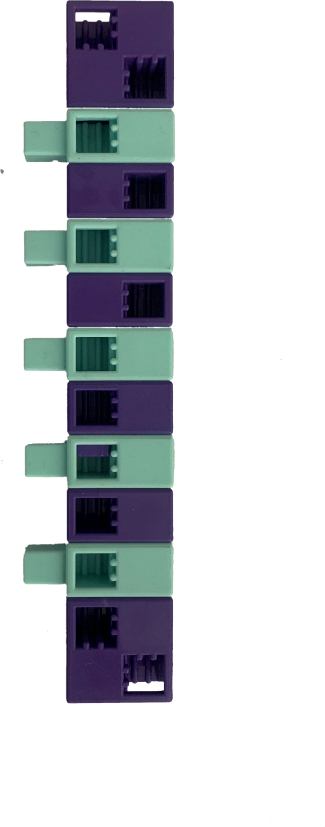 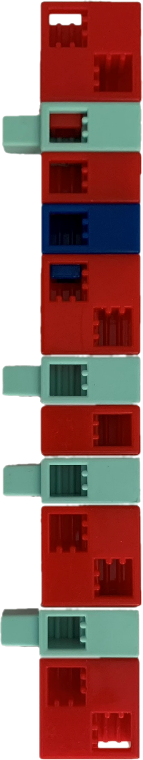 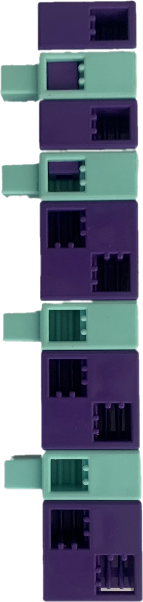 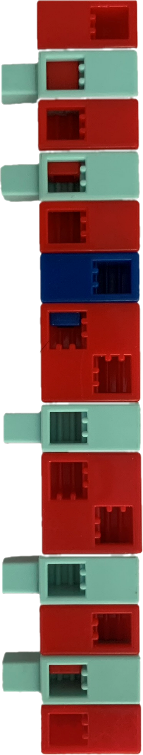 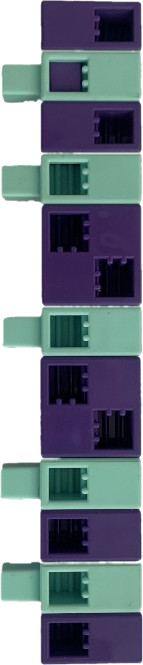 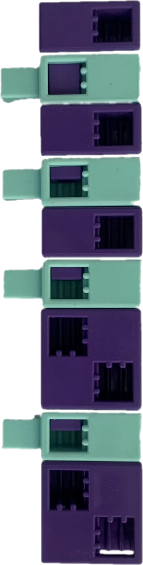 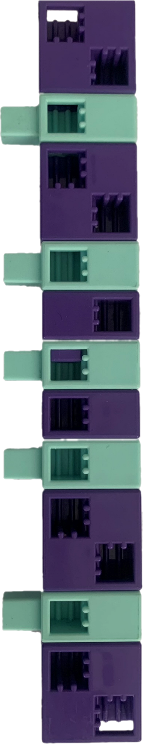 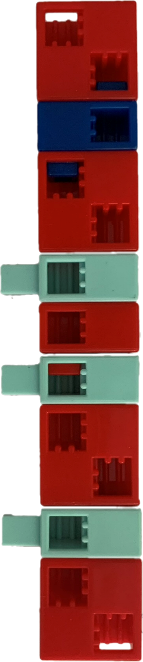 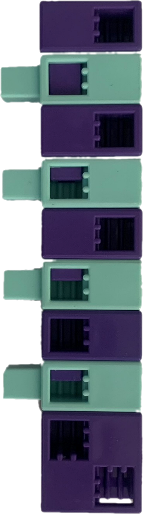 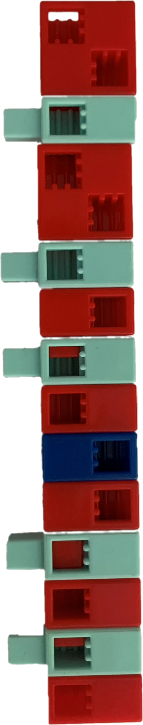 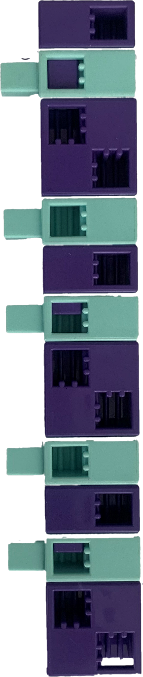 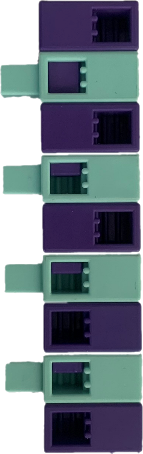 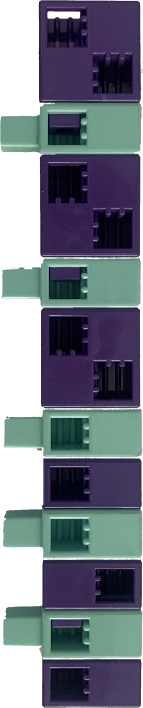 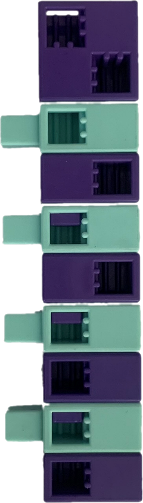 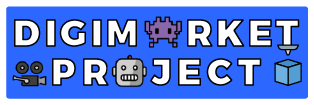 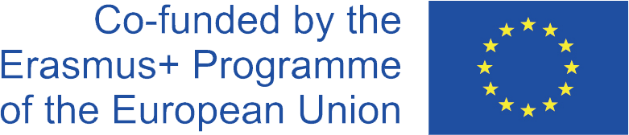 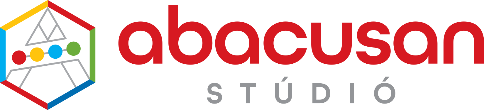